高中历史核心素养与高考例题复习
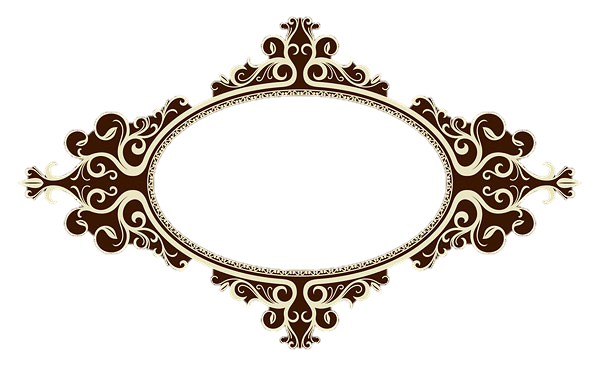 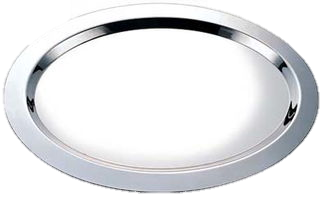 家国情怀
历史核心素养
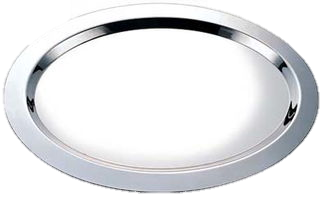 历史解释
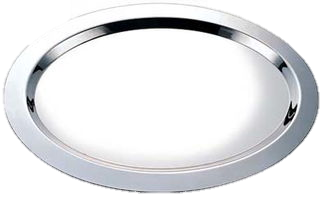 史料实证
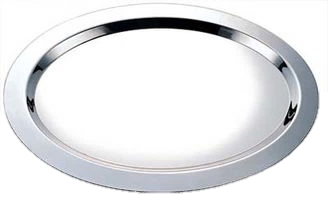 时空观念
唯物史观
三、五个方面的含义、目标及例题
1. 唯物史观
唯物史观
   
理论一：生产力和生产关系
理论二：经济基础和上层建筑
理论三：社会存在与社会意识
      （ 经济与政治、文化）
理论四：评价历史人物（时势与英雄、群众与英雄、必然与偶然）

其他史观
文明史观
全球史观（整体化史观）
近代化史观
社会史观
理论： 经济、政治与文化的关系
2017年全国1卷
27．明前中期，朝廷在饮食器具使用上有一套严格规定，例如官员不得使用玉制器皿等。到明后期，连低级官员乃至普通人家也都使用玉制器皿。这一变化反映了
A．君主专制统治逐渐加强      	B．经济发展冲击等级秩序
C．市民兴起瓦解传统伦理      	D．低级官员易染奢靡风气
2. 时空观念
     时空观念是在特定的时间联系和空间联系中对事物进行观察、分析的意识和思维方式。
    任何历史事物都是在特定的、具体的时间和空间条件下发生的，只有在特定的时空框架当中，才可能对史事有准确的理解。
时间、空间判断
（2016·新课标全国Ⅰ卷文综·）33.1702年英国国王威廉三世去世，安妮女王即位。当时议会内部存在两个党派，安妮厌恶占多数席位的辉格党，于是解除了辉格党人的行政要职，代之以托利党人。这说明在当时英国
A.议会无权制约国王
B.君主立宪制尚未完善
C.内阁制已基本确立
D.《权利法案》遭到破坏

时间：1689《权利法案》、1721责任内阁制、1832议会改革
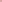 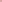 B
时间、空间判断
（201６·新课标全国Ⅰ卷文综·）31.1965年，中国大陆与西方国家的贸易额在进出口总额中所占的比重，由1957年17.9%上升到52.8%。这种变化的外交背景是，我国
A.实现了与西方国家关系的正常化
B.调整了与苏联的外交政策
C.推行了全方位外交的政策
D.打破了欧美对华经济封锁

时间：１９６０中苏破裂、1964中法建交、1972中美正常化、1978全方位外交
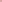 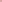 B
3. 史料实证
       史料实证是指对获取的史料进行辨析，并运用可信的史料努力重现历史真实的态度与方法。
   历史过程是不可逆的，认识历史只能通过现存的史料。
   要形成对历史的 正确、客观的认识，必须重视史料的搜集、整理和辨析，去伪存真，这是历史学的重要方法。
历史解释以史料或所学知识为依据，对历史事物进行理性分析和客观评判的能力。
能够从史料中提取有效信息，作为历史叙述的可靠证据，并据此提出自己的历史认识；
（2010年新课标全国卷）35.中日双方对1894年7月25日发生的丰岛海战记述各异。中方《济远航海日志》记载：“7点45分，倭三舰同放真弹子，轰击我船，我船即刻还炮。”日文出版的《二十七八年海战史》称：“7点52分，彼我相距约3000米之距离。济远首先向我发炮，旗舰吉野立即迎战，以左舷炮向济远轰击。”这说明
A.研究者的立场会影响其对历史的解释   
B.历史真相因年代久远而变得模糊不清
C.通过文献记录最终能够还原历史真相   
D.原始记录比研究文献更接近历史真相
【说明】 本题主要考查考生理解史料，说明历史现象和历史观点的能力。要求考生通过对互为矛盾的的两条历史记载的辨析，认识到当时双方及研究者受各自立场、利益、认识等方面的局限，直接影响着对同一个事件叙述和解释的真实可靠性。
能够通过对史料的辨析和对史料作者意图的认知，判断史料的真伪和价值，并在此过程中体会实证精神；
（2017年新课标全国卷3）27．关于宋太祖驾崩前夜宋太宗（时为晋王）的活动，北宋时期有不同记载。《续湘山野录》记载，宋太宗当晚曾与其兄宋太祖在宫中饮酒，并宿于宫中；《涑水记闻》则称，那晚宋太宗并未进宫。这反映出
A．历史事实都是通过历史叙述呈现
B．同一历史事实会有不同历史记载
C．历史叙述不能客观准确再现历史事实
D．综合多种历史叙述即可确认历史事实
5. 家国情怀
           是学习和探究历史应具有的人文追求与社会责任。
融入社会主义核心价值观的基本内容和要求，
全面传承中华优秀传统文化，
弘扬社会主义法治精神，
加强革命传统、
国家安全、
民族团结、
生态文明
以及海洋权益等方面的教育，
为学生形成正确的人生观、价值 观、世界观奠定基础。
3、理解和尊重世界各国、各民族的文化传统
32．（2017年文综全国卷3）在古代雅典，官员就职前须宣誓保证依法履行职责，陪审员须宣誓保证公正审判，年满18岁的青年男子须参加成人宣誓仪式才拥有公民的权利和义务。这些宣誓旨在
A．限制权力滥用                     B．防止官员腐败
C．培育权利观念                     D．增强责任意识
历史学科 核心素养 的准确表述
唯物史观
生产力与生产关系、经济基础与上层建筑、社会存在与社会意识、历史的创造者等。
时空观念
狭义：具体的时间和地点。广义：历史事件（人物）及相关的实物、环境。
史料实证
从史料引出结论，用史料说明结论，用史观对历史现象、观点等进行分析论证。
历史解释
以史料或所学知识为依据，对历史事物进行理性分析和客观评判的能力。
家国情怀
学习和探究历史应具有的社会责任与人文追求。